PONTIFICIA UNIVERSIDAD CATÓLICA MADRE Y MAESTRA
FACULTAD DE CIENCIAS Y HUMANIDADES
CENTRO DE EXCELENCIA PARA LA INVESTIGACIÓN Y DIFUSIÓN 
DE LA LECTURA Y ESCRITURA 
(CEDILE)

 
 
 
 
  PROGRAMA DE ALFABETIZACIÓN ACADÉMICA
DIPLOMADO EN LECTURA Y ESCRITURA 
A TRAVÉS DEL CURRÍCULO EN EL NIVEL SUPERIOR
 
PROYECTO DE INVESTIGACIÓN – ACCIÓN 
 
“DESARROLLO DE LA COMPRENSIÓN LECTORA CRÍTICA EN LOS ESTUDIANTES DE HOTELERÍA”

 Cristina A. Núñez Khoury
DEPARTAMENTO DE ADMINISTRACIÓN HOTELERA
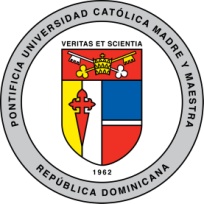 Contextualización
El trabajo de investigación-acción enfocado en la lectura como proceso fue aplicado a los estudiantes de la asignatura de  Operaciones de Alimentos y Bebidas la cual es impartida en el  periodo 1 del segundo año de estudio de los pensa de la carrera Administración Hotelera para ambas concentraciones A&B  y  Mercadeo Hotelero.

    Los estudiantes no fueron seleccionados al azar sino que estaban asignados al grupo 002 antes del proyecto, lo conformaban  25 estudiantes compuesto por 7 hombres y 18 mujeres de los cuales 22 eran dominicanos y 3 extranjeros.
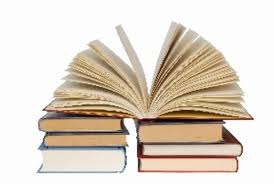 PROBLEMA
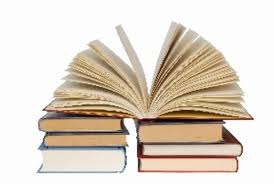 Los estudiantes muestran poco interés en la lectura.
Mala interpretación de los enunciados.
Copia de segmentos de texto sin citar el autor, ni consultar otras fuentes autorizadas.
Escaso uso de estrategias de escritura para dar cuenta de lo comprendido.
Dificultad en relacionar la información del texto con los saberes previos.
Dificultad para ubicar el tema principal y la utilidad e  importancia que tiene para su vida profesional.
Una escasa valoración del tema leído y falta de criticidad.
OBJETIVO GENERAL
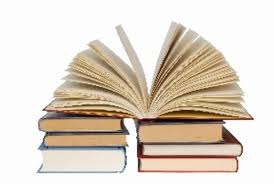 Aplicar estrategias de lectura y de escritura en la asignatura de Operaciones de Alimentos y Bebidas que ayuden a mejorar la comprensión lectora y despertar el interés de los estudiantes de la carrera de Hotelería.
OBJETIVOS ESPECÍFICOS
Desarrollar competencias para retener, interpretar, organizar y valorar la información para integrarlas a las experiencias de los alumnos en su carrera de Hotelería y Turismo.
Asignar artículos relacionados con los temas de la asignatura Alimentos y Bebidas para analizarlos en grupo o individualmente.
Utilizar guías como estrategia de lectura y escritura para mejorar la comprensión lectora de los estudiantes y lograr una mayor participación en clase.
Utilizar organizadores gráficos y cuadros de contenidos para dar cuenta de lo comprendido en los textos analizados.
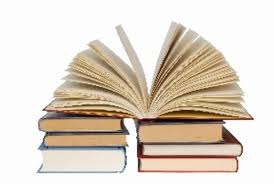 MARCO TEÓRICO
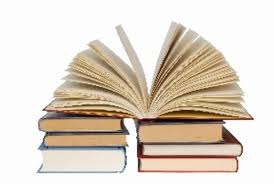 La lectura es la interpretación del mensaje escrito a partir de la información que proporciona el texto, de sus características y de los conocimientos del lector. (Pipkin  E. y Reynoso M., 2010)

Etapas del proceso de lectura, antes, durante y después de la lectura, (Isabel Solé, 2006)

Desarrollo de la comprensión a través de Guías de lectura, (Paula Carlino, 2009)
METODOLOGÍA
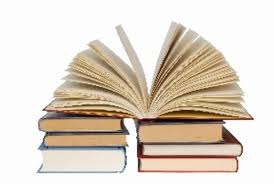 Guías de lectura
Evaluación a través de rúbricas 
Encuesta a estudiantes
Evaluación de parciales
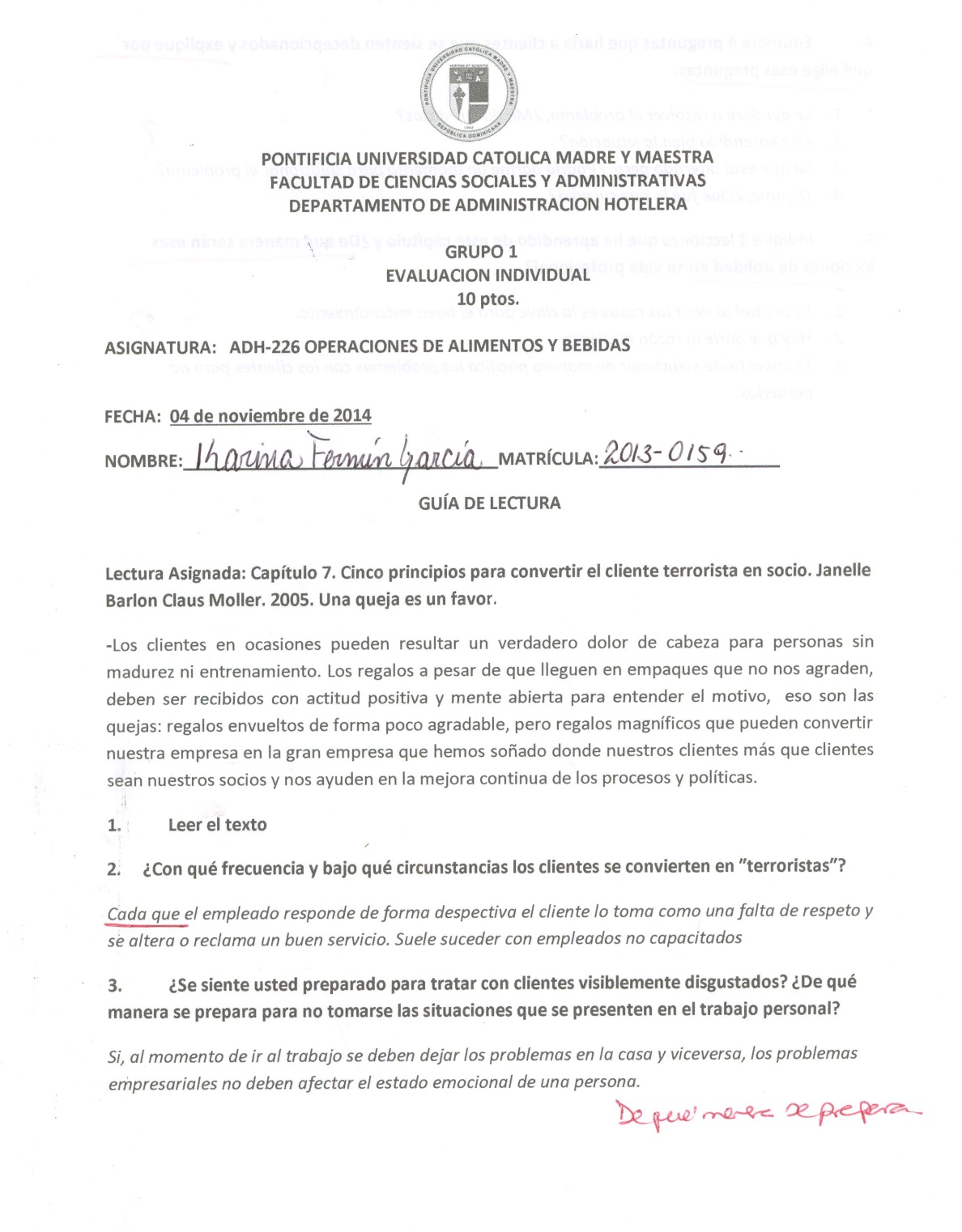 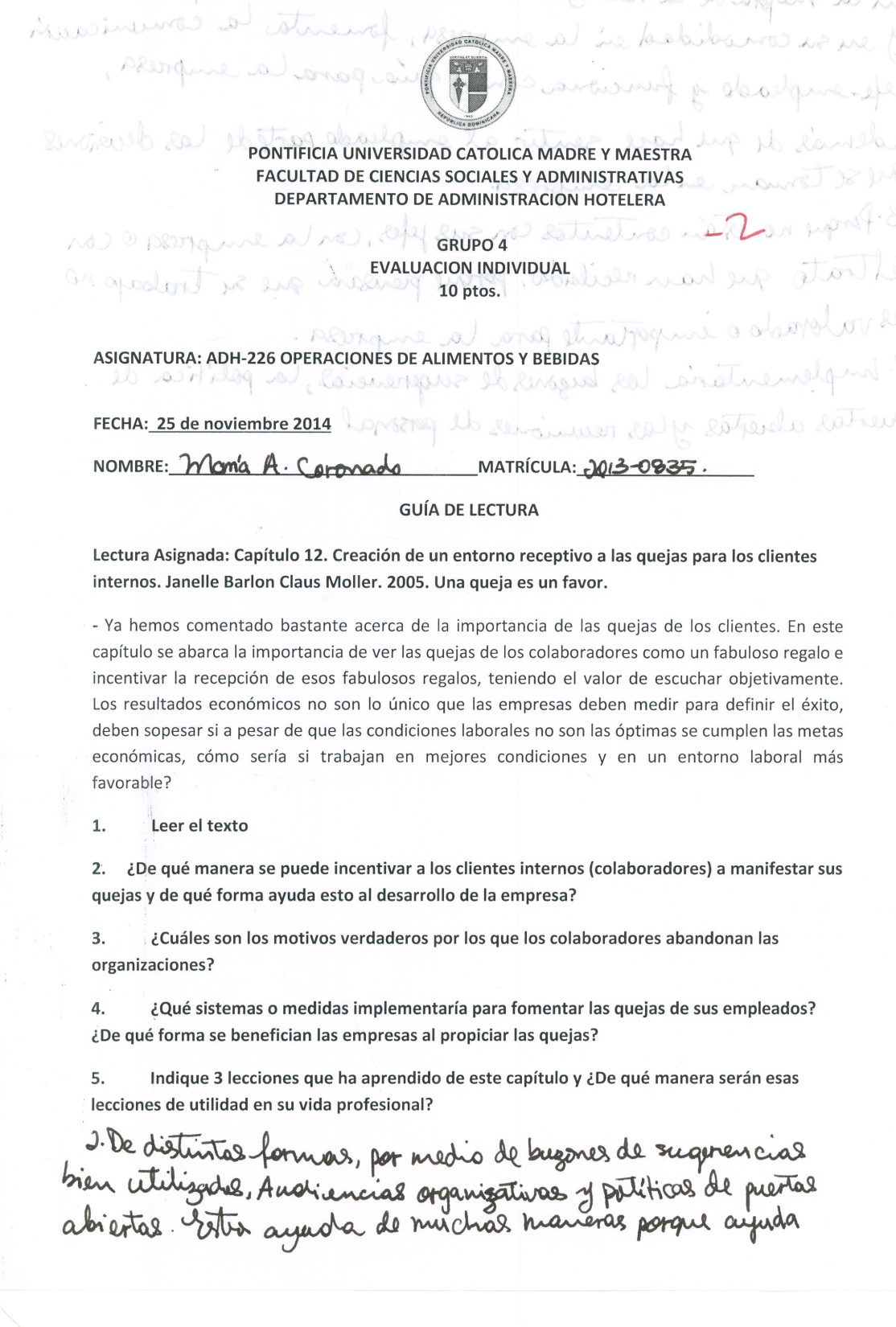 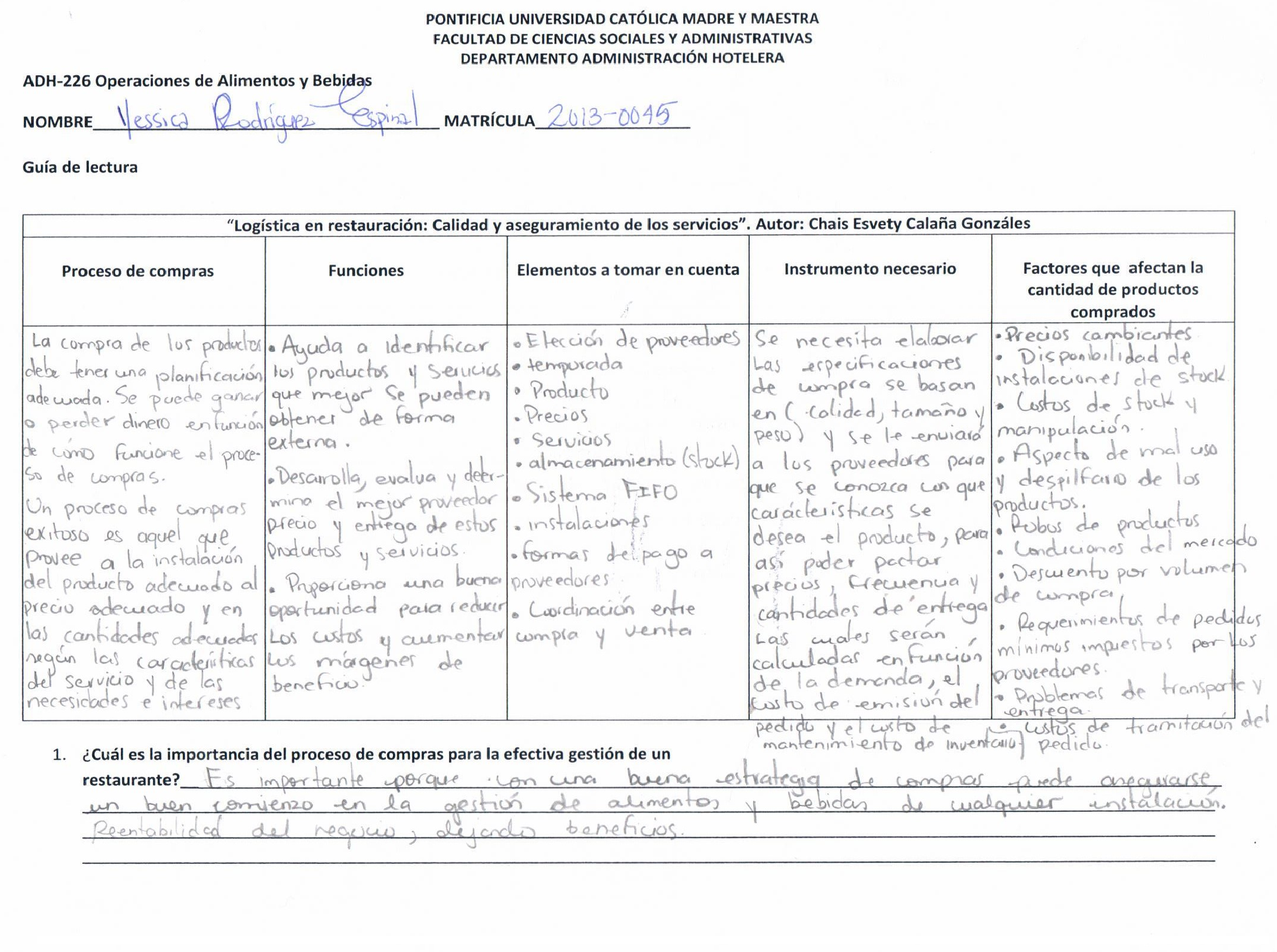 RÚBRICA PARA LA EVALUACION DE LA COMPRENSIÓN LECTORA MEDIANTE EL USO DE GUÍAS DE LECTURA
Análisis resultados de la guía de lectura 1
Análisis resultados de la guía de lectura 2
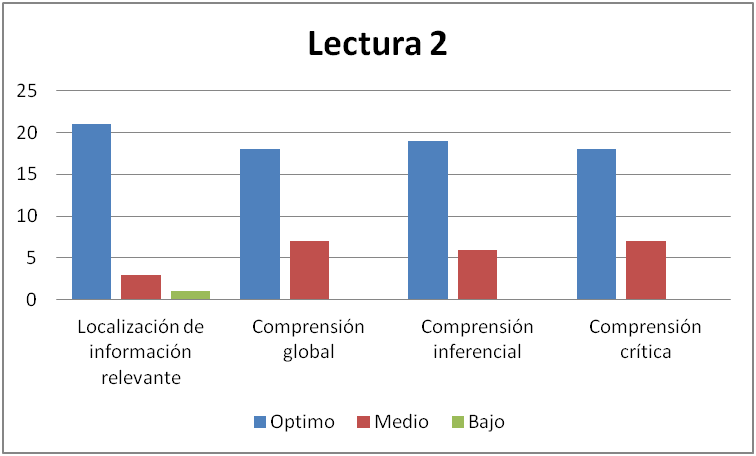 Comparación resultados pruebas parciales
Valoración de las estrategias por los estudiantes
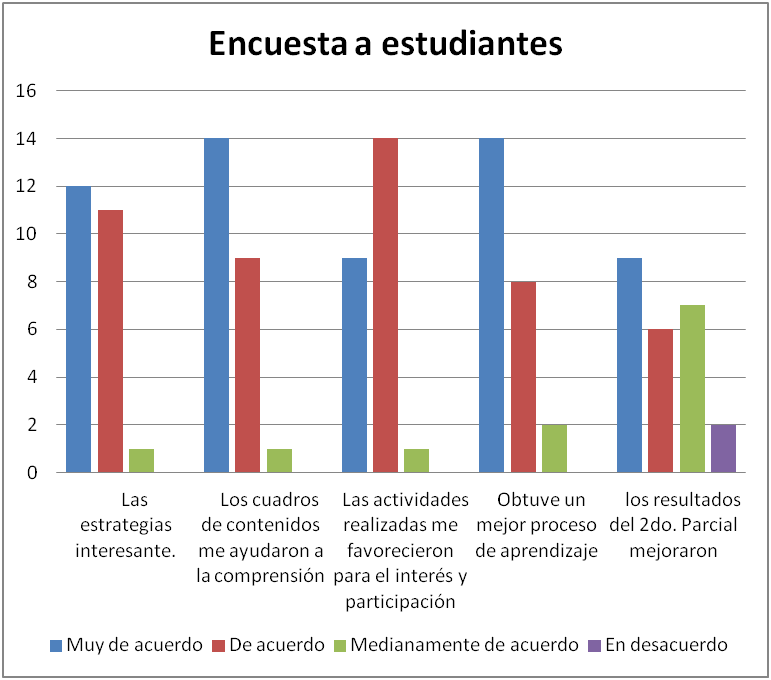 Valoración de las estrategias por los estudiantes
“Las lecturas fueron muy interesantes y nos ayudaron bastante”.

“La manera que la profe hizo la clase es muy buena, detalla cada 
    cosa con las tareas del cuadro, tenemos más o menos las ideas”.

“Considero que quedaron bien tal como están, y que ayudan a la    
    comprensión clara de los temas”.

“Pienso que las guías de lectura ayudan mucho para estudiar  
    para los exámenes”.

“Me parece que es un buen método de enseñanza, muy activo”.
Valoración de las estrategias por los estudiantes
“Pienso que podría darse más tiempo para realizar las guías,  
    pero ya aparte de esto, creo que esta bien organizado”

“Una sugerencia podría ser que las lecturas se hagan en la casa  
   y se comparte en clase, de esa manera se puede analizar mejor ”

“Que las lecturas sean más corta, así no daría tiempo a las   
    distracciones y fuera más exacto y concisa la idea que quiere 
    expresarse”
CONCLUSIONES
El uso de guías de lectura, organizadores gráficos y los cuadros   
  de contenido  favorecieron:

 La dinámica de las clases haciéndolas más creativas e   
     interactivas.

 La motivación del docente para buscar otros recursos que   
     mejoren el proceso de enseñanza - aprendizaje en el aula.

 El análisis crítico de los estudiantes, dando respuestas a las   
     preguntas abiertas.
 
 Mejores resultados en los exámenes.
CONCLUSIONES
Un mejor nivel de comprensión de los estudiantes, siendo 
      capaces de interpretar más ampliamente los enunciados y de 
      ofrecer soluciones a problemáticas presentadas.

 Mayor retención, organización, interpretación y valoración 
     de la información que ofrecen los textos.

 Mejor comprensión inferencial y crítica de los estudiantes.

 La participación activa de los estudiantes en clase.
LIMITACIONES
La falta de tiempo no permitía que el profesor les entregara a los estudiantes la guía de lectura con anticipación para que llegaran más preparados a las clases.

Por la cantidad de estudiantes, no se pudo realizar una retroalimentación detallada y personalizada que les ayudara a visualizar sus errores y trabajar sus debilidades particulares.
Actividades realizadas en el aula.
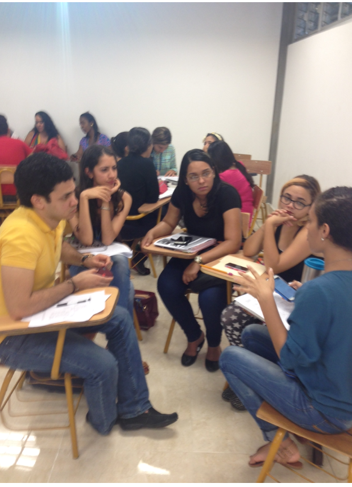 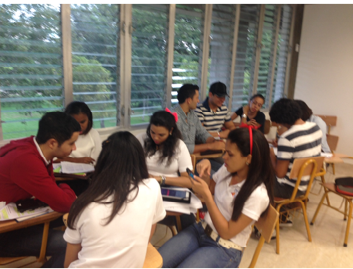 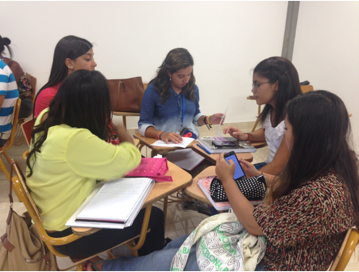 “Si nos proponemos que nuestros alumnos se replanteen críticamente las palabras de su mundo, para en su debido momento conocer y expresar la propia, reafirmando así su condición humana y su participación en la historia, estaremos comenzando a asumir la responsabilidad de formar ciudadanos”.
Paulo Freire( 1999)
Gracias por su atención
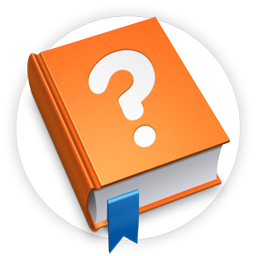